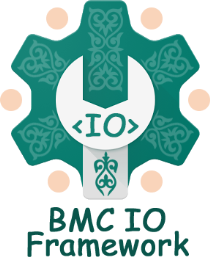 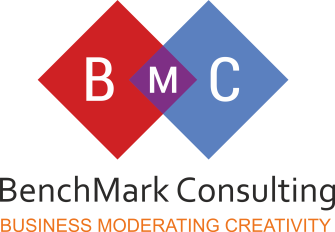 IO Framework
ver. 5.x
УРОК № 10 из 14:
Работа с Bin и Cron файлами
Список уроков
Введение в сервисы платформы и фреймворк
Система управления версиями Mercurial (аналог git, svn(subversion) и др.)
Controller и работа с ними
Controller и работа с ними (закрепление)
Class и работа с ними
Model и работа с ними
View и работа с ними, взаимодействие View с Model
Шаблонизатор Twig и работа с ним
Обращение к Model через JavaScript, работа с Yepnope
Работа с Bin и Cron файлами
Методы «общения» проектов между собой
Проект «с нуля». С чего начать?
Верстка и интеграция шаблонов сайтов с сервисом CMS
Повтор предыдущих уроков и Экзамен
Не забываемпро написаниедокументациипо данному уроку!!!
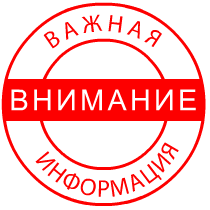 Структура проекта
Project
cache
template
app
ckfinder
.htaccess
bin
cron.php
css
class
conf.php
elFinder
controller
index.php
files
cron
robots.php
icon
io
error.html
img
lib
mksymlink.sh
js
model
systpls
view
i.php
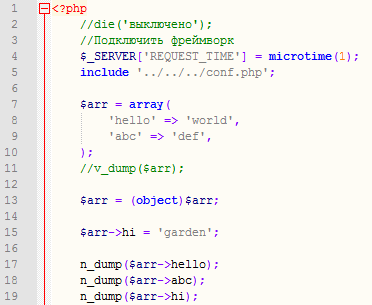 Bin
Внешние скрипты (запускаемые в терминале),
чаще всего одноразовые, служащие патчами
Bin
Внешние скрипты (запускаемые в терминале)
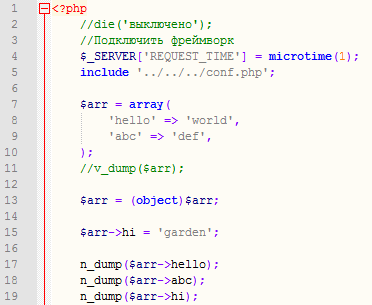 $ cd project/app/bin
$ php testArrayToObject.php
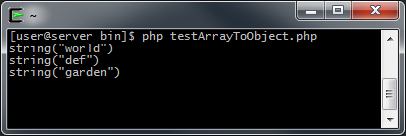 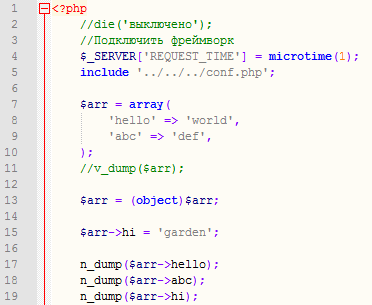 Bin
Внешние скрипты (запускаемые в терминале)
Bin
Внешние скрипты (запускаемые в терминале)
Создаем скрипт <namefile>.php в папке proj/app/bin
Подключаем фреймворк
Пишем логику
Через терминал (командную строку) переходим в папку proj/app/bin
Выполняем запуск ранее созданного файла программой php ($ php <namefile>.php[ ключи])
Cron
Повторяемые скрипты, выполняющиеся в фоне (для планировщика задач)
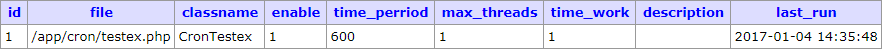 cron
cron_data
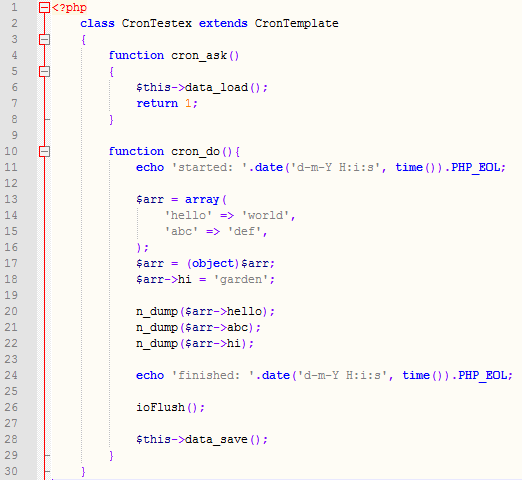 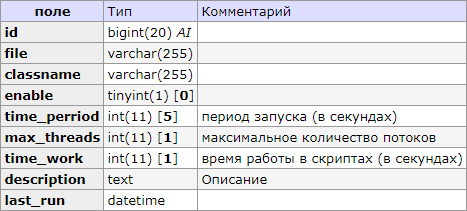 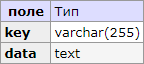 cron_work
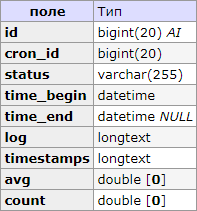 $ cd project
$ php cron.php <id>
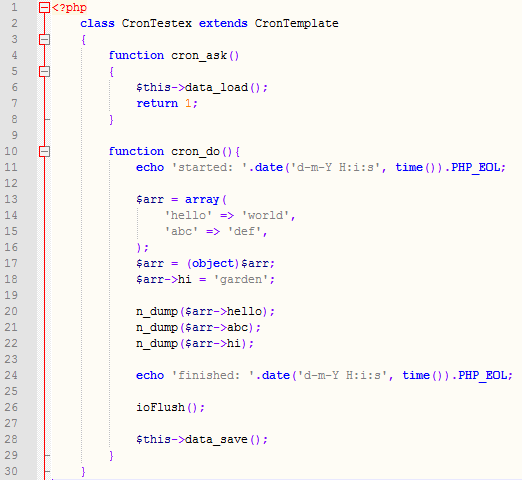 Cron
Повторяемые скрипты, выполняющиеся в фоне (для планировщика задач)
Cron
Повторяемые скрипты, выполняющиеся в фоне (для планировщика задач)
Создаем скрипт <namefile>.php в папке proj/app/cron
Копируем код cron-файла примера
Пишем логику в функции cron_do()
Добавляем готовый cron скрипт в планировщик через mysql БД нужного проекта в таблице cron
При необходимости отладки скрипта или преждевременного запуска, через терминал (командную строку) переходим в корневую папку проекта
Выполняем запуск cron скрипта, зная его ID в БД,  программой php, обращаясь к файлу проекта cron.php ($ php cron.php <cronID>)
Практика
Написать Bin скрипт, получающий данные с ранее созданного класса БД и инкрементирующий один из параметров у всех записей. Результат работы скрипта вывести на экран (в терминале).
Написать Cron скрипт, получающий данные с ранее созданного класса БД и инкрементирующий один из параметров у всех записей. Результат работы скрипта вывести функцией echo (для сохранения вывода в лог cron скриптов в БД)